Hacemos teatro
Hacemos teatroDieses Material wurde erstellt von Kerstin Boveland und Christian Thiede und steht 
unter der Lizenz CC BY-NC-SA 3.0
Hacemos teatroDieses Material wurde erstellt von Kerstin Boveland und Christian Thiede und steht 
unter der Lizenz CC BY-NC-SA 3.0
Hacemos teatro
Jugamos a improvisar de manera rápida: se elige a dos protagonistas de cada secuencia, unos verbos, unas emociones y un sitio para la secuencia. ¿Cómo lo hacemos?

Abre este enlaca:

Cada uno intruduce ahora un sitio, 
un verbo, una emoción y una persona 
en el sistema de “oncoo”.
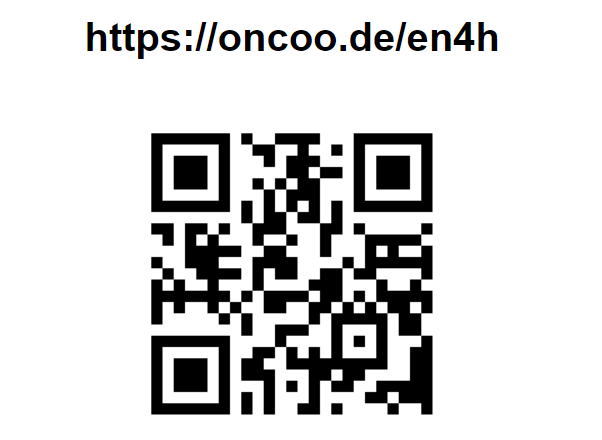 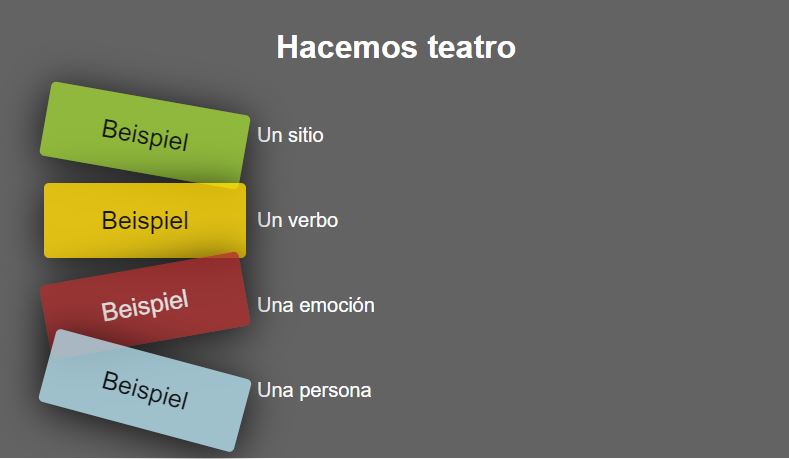 Hacemos teatroDieses Material wurde erstellt von Kerstin Boveland und Christian Thiede und steht 
unter der Lizenz CC BY-NC-SA 3.0
Hacemos teatro
Eligid ahora a dos protagonistas de cada secuencia, unos verbos, unas emociones y un sitio para la secuencia.
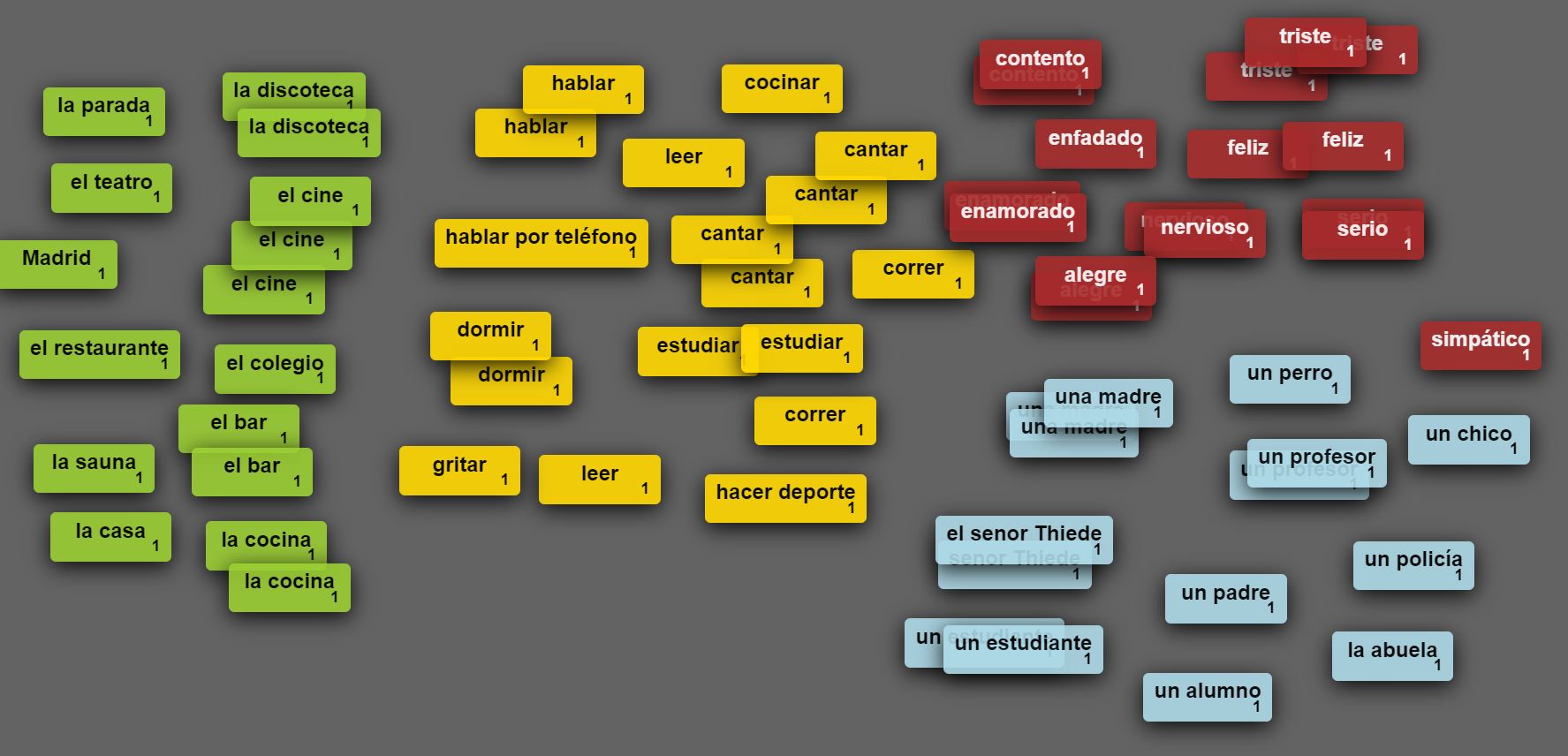 Unterrichtsbeispiel